Краевое государственное казённое учреждение «Организация, осуществляющая обучение, для детей – сирот и детей, оставшихся без попечения родителей «Детский дом № 4»
Проектпо профориентации подростков«Дорогу осилит идущий»


Авторы составители:
Хлызова Т.А.
Шикалова И.А.
Саватеева М.В.
г. Хабаровск, 2022
Цель: формирование готовности подростков к профессиональному выбору через осознание собственных интересов, склонностей, предпочтений, особенностей своего характера.Задачи:1)  расширение кругозора подростков о видах и типах профессий;2) создать условия для формирования у воспитанников навыков трудовой мотивации, принятие ответственности за свой выбор и свои действия;3) помощь подросткам в профессиональном самоопределении в зависимости от интересов, склонностей и способностей, состояния здоровья;4) привлечение социальных партнеров для сотрудничества.
Этапы проекта:1.   Подготовительный - разработка концепции проекта. Определение цели и задач. Введение проектной деятельности в систему воспитательной работы учреждения.2.    Практический - реализация поставленных задач.3.   Заключительный – оценка эффективности проекта по результатам диагностики готовности подростков к профессиональному самоопределению.4.   Аналитический – проведение комплексного анализа результатов и определение эффективности работы проекта.
Тематическое планирование
Ожидаемые результаты
· готовность подростков к профессиональному самоопределению;
· создание системы профессиональной ориентации, мотивирующей подростков к трудовой деятельности по рабочим профессиям и специальностям, востребованным на рынке труда;
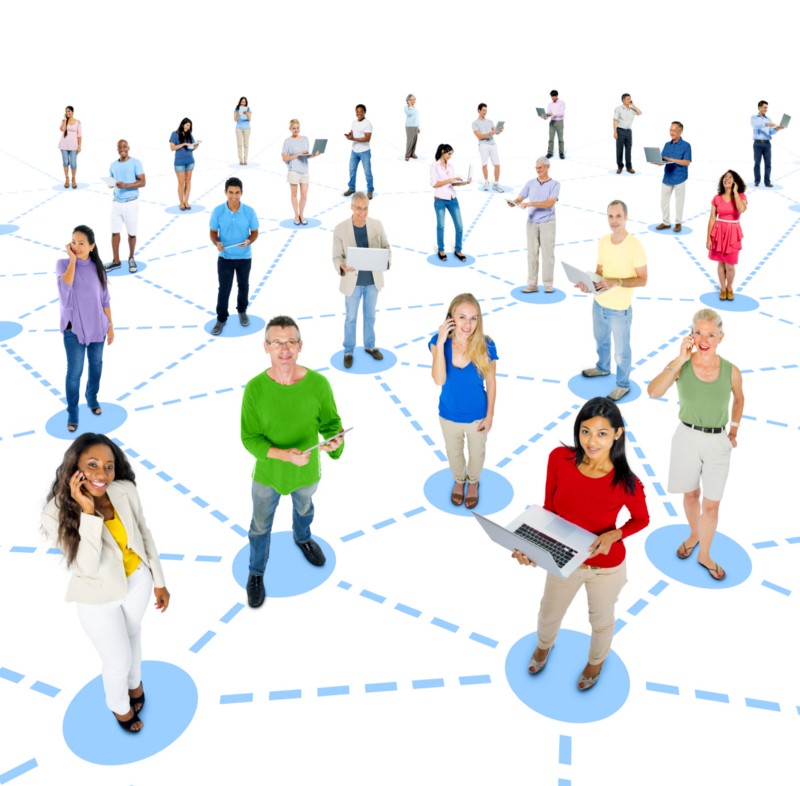 Основные критерии готовности подростка к профессиональному
самоопределению:

· Достаточная информация о профессии и путях её получения. 

· Степень самопознания подростка. 

· Потребность в обоснованном выборе профессии.
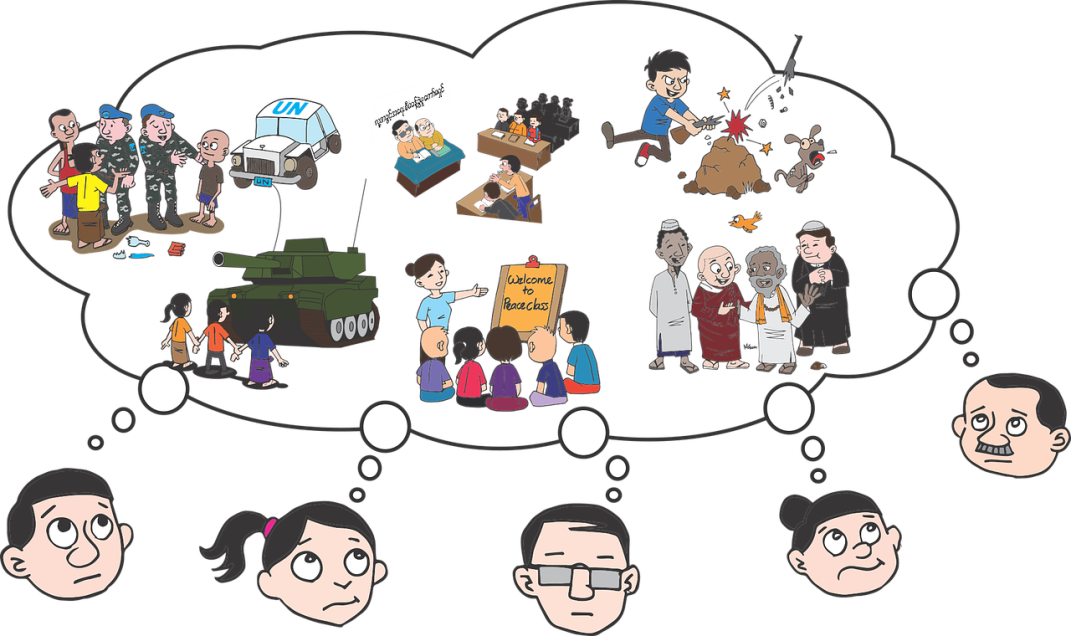 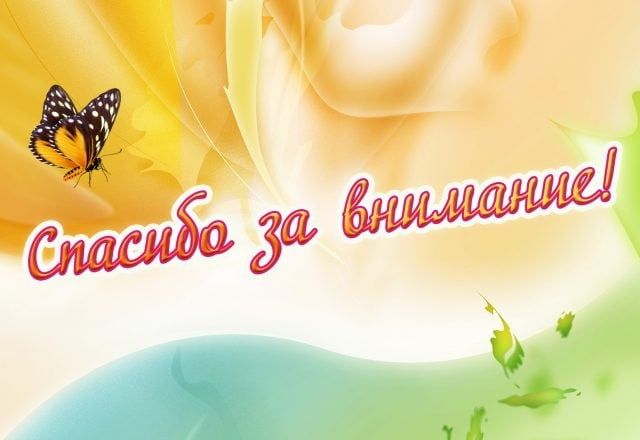